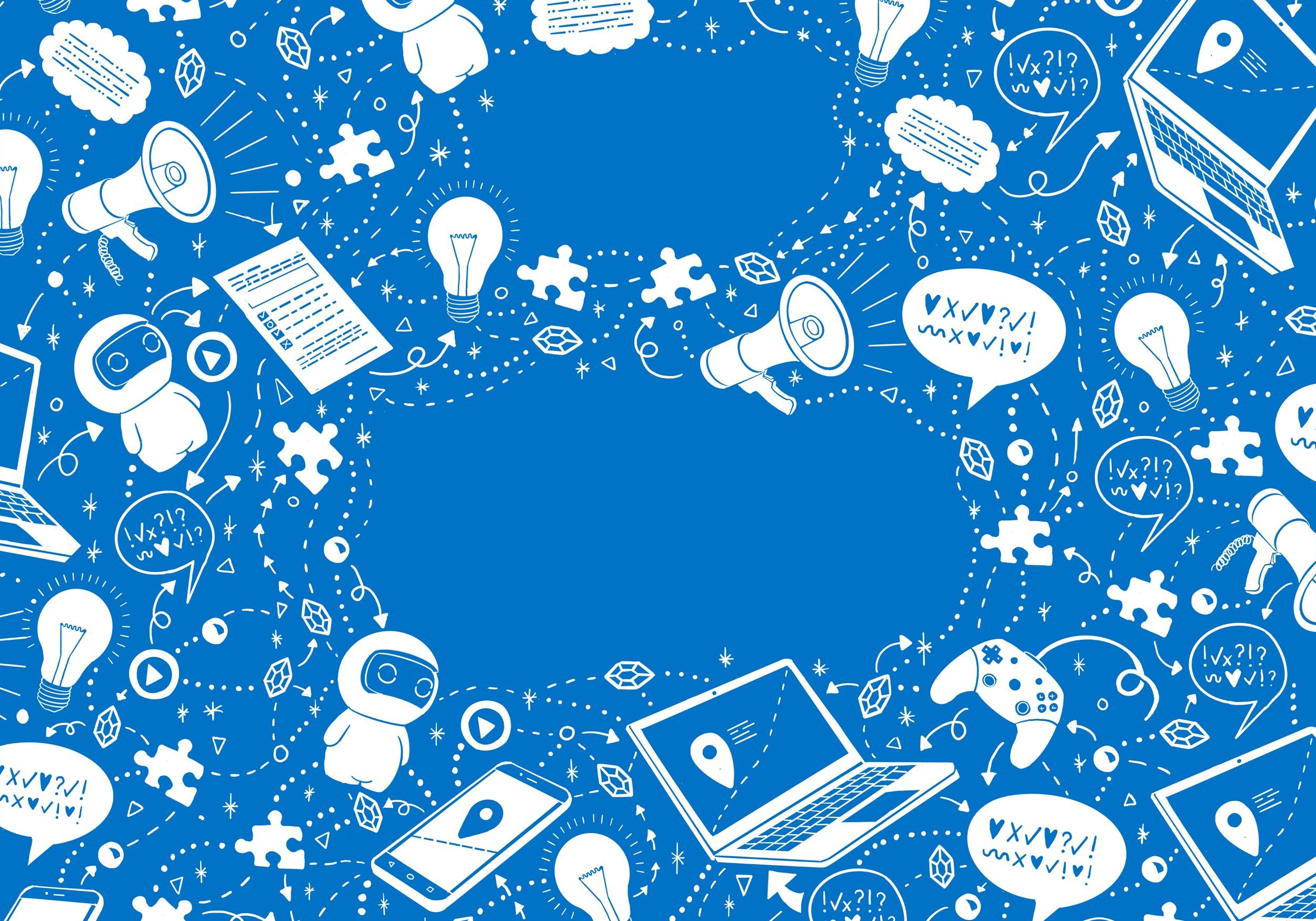 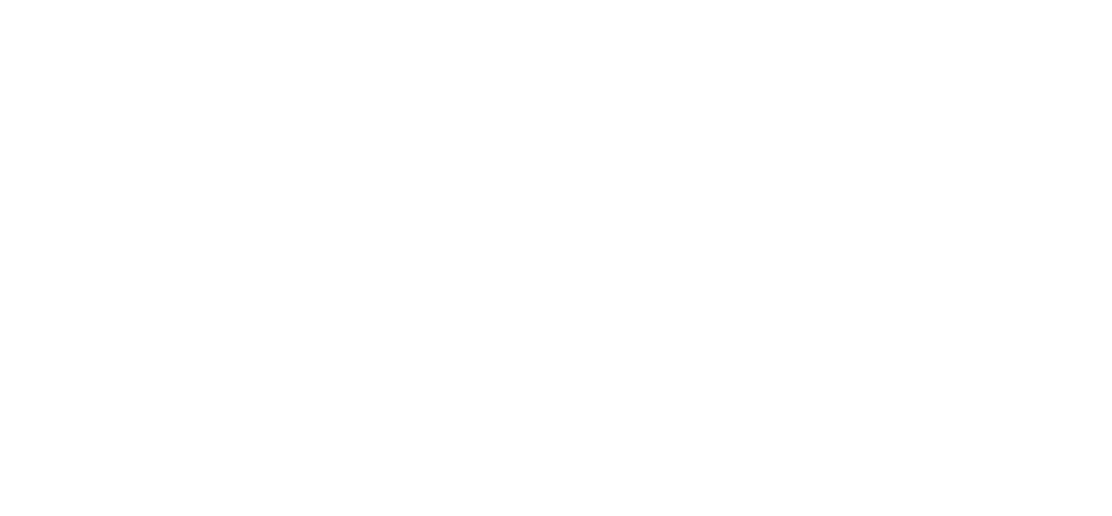 Opettaja
Ilmiöoppimisen suunnittelupohja
Koneella täytettävä A4
Ilmiön nimi:
Kirjoita vastauksesi tähän
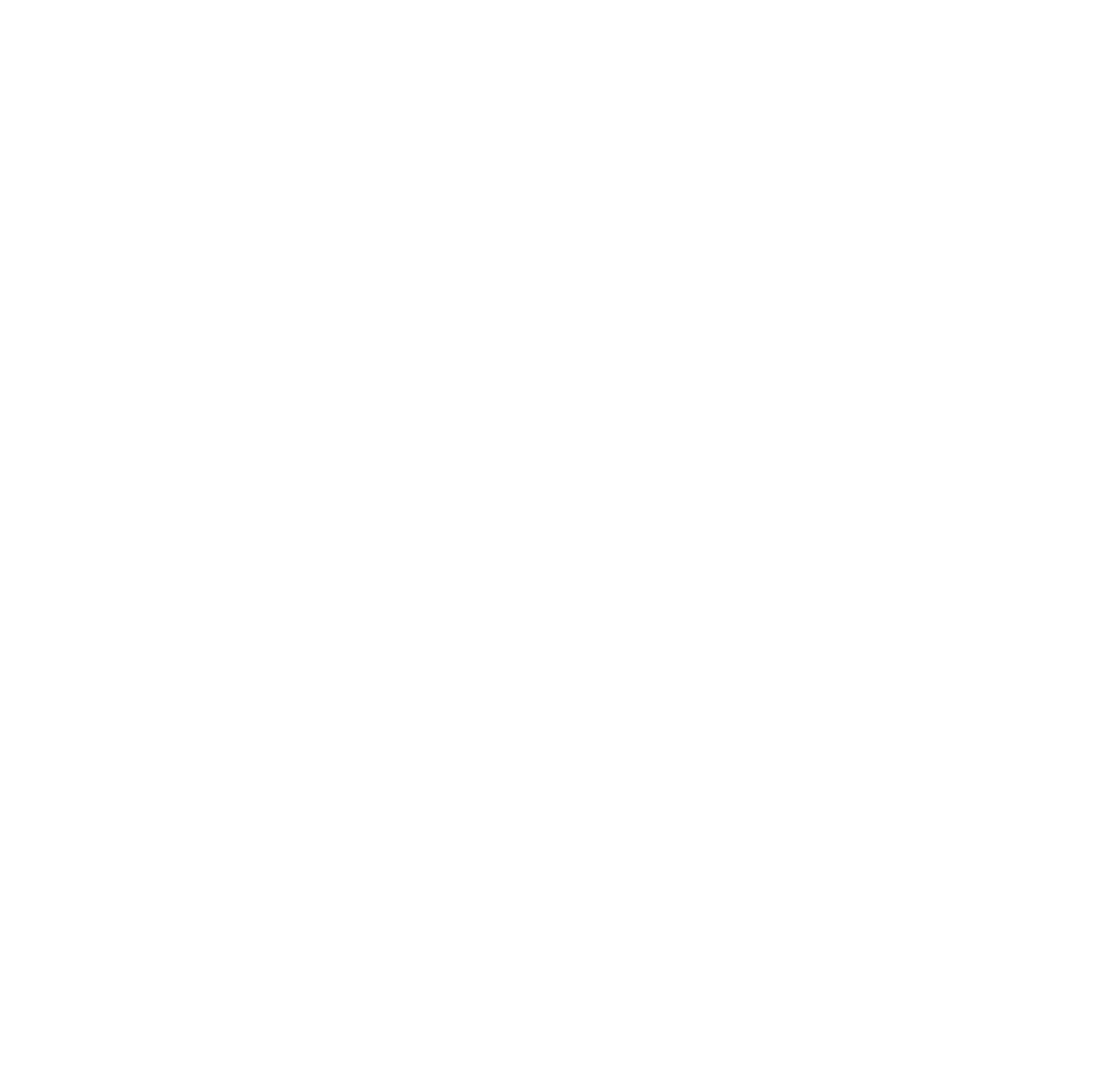 Opettajat:
Kirjoita vastauksesi tähän
Aineet ja luokka-aste:
Kirjoita vastauksesi tähän
Ilmiön kesto:
Kirjoita vastauksesi tähän
Tavoite
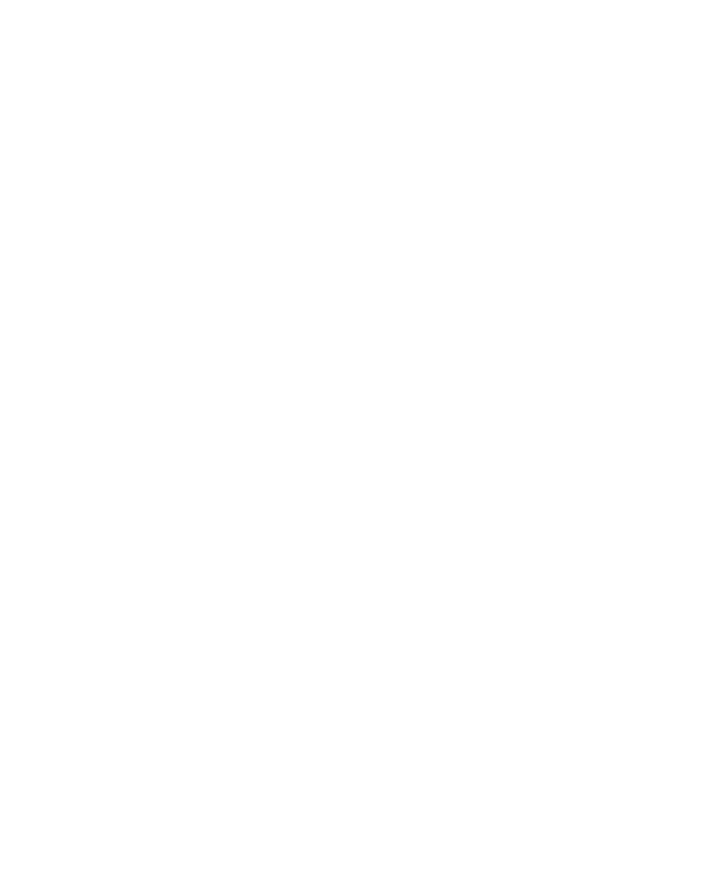 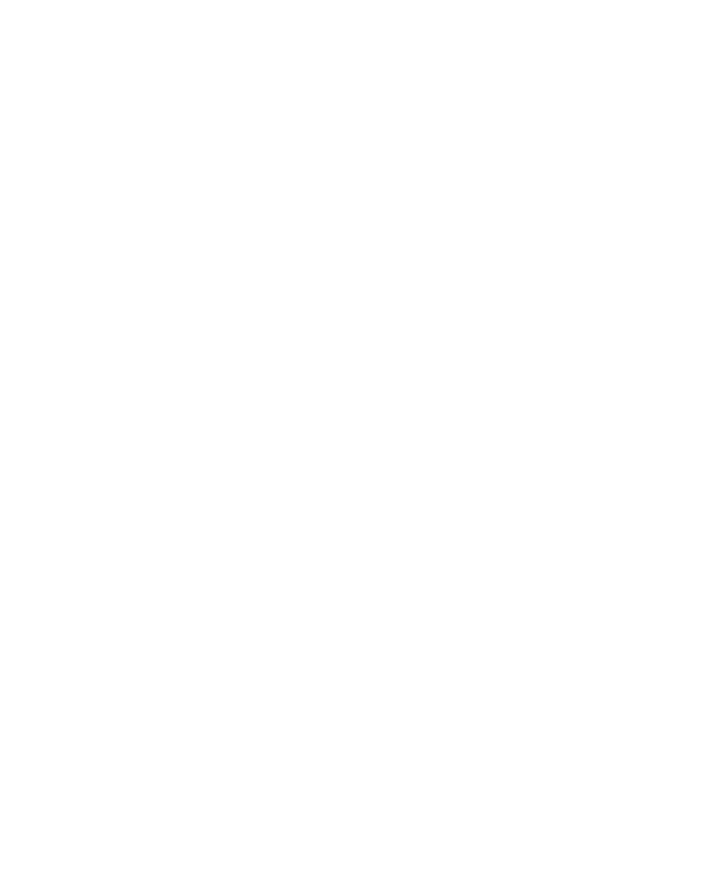 Minkälainen tavoite kiteyttää kaikki tässä ilmiössä opiskeltavien oppiaineiden tavoitteet yhteen lauseeseen?
Kirjoita vastauksesi tähän...
Toteutus
Arviointi
Miten oppijat osoittavat saavuttaneensa päätavoitteen? Miten kokonaisuus päättyy? Mihin oppimisprosessia kootaan ja miten sitä arvioidaan?
Miten ilmiön opiskelu aloitetaan, miten oppijat löytävät ilmiön äärelle ja kiinnostuvat siitä? Milloin tapaatte oppijoita kaikki yhdessä? Miten oppijalähtöisyys rakentuu tässä ilmiössä?
Kirjoita vastauksesi tähän...
Kirjoita vastauksesi tähän...
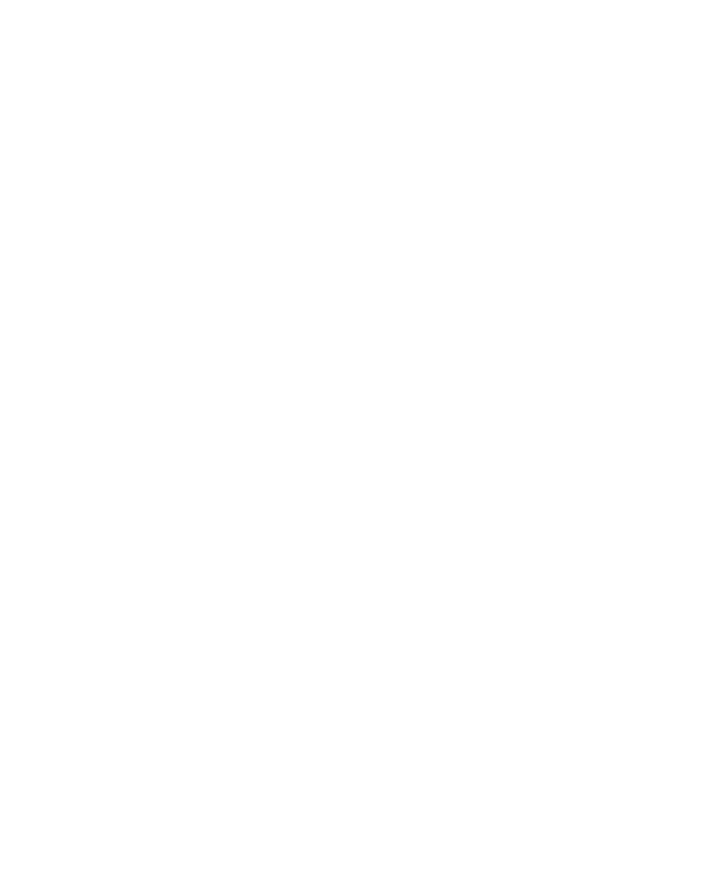 ToteutusAineidenvälinen osio
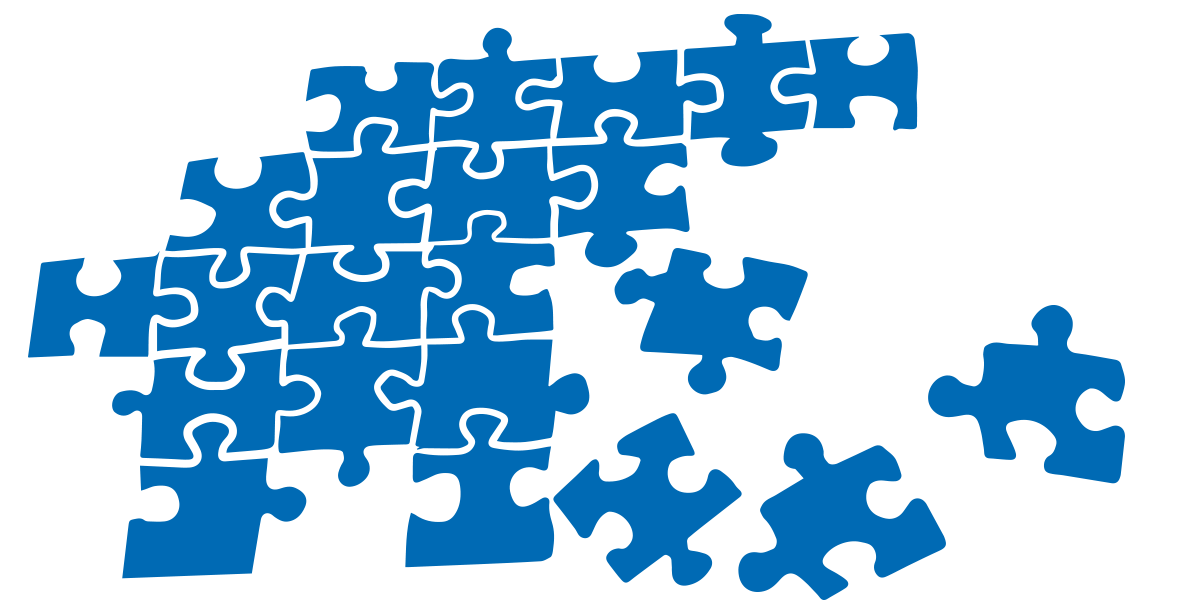 Miten oppijoiden  aiempi tieto aiheesta huomioidaan?Miten oppijat lähtevät kartoittamaan, mitä haluavat oppia?
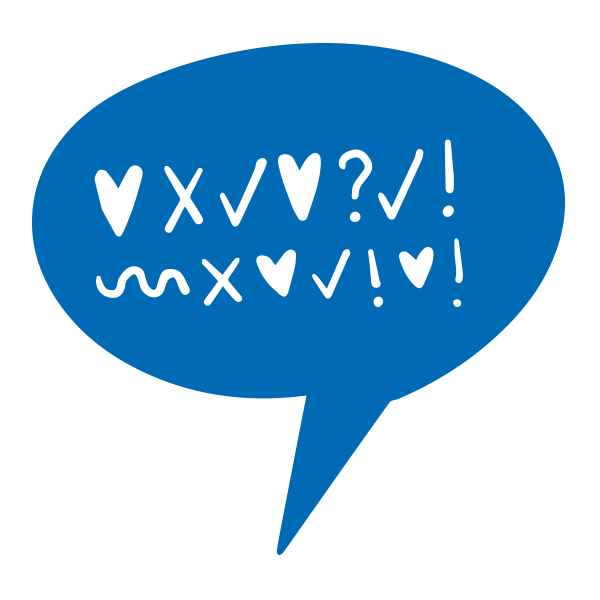 Kirjoita vastauksesi tähän...
Miten oppija innostuu ilmiön tutkimisesta?
Kirjoita vastauksesi tähän...
Miten ilmiöprosessi käynnistetään ja oppijoille kerrotaan ilmiön nimi, päätavoite ja miten se tullaan arvioimaan?
Kirjoita vastauksesi tähän...
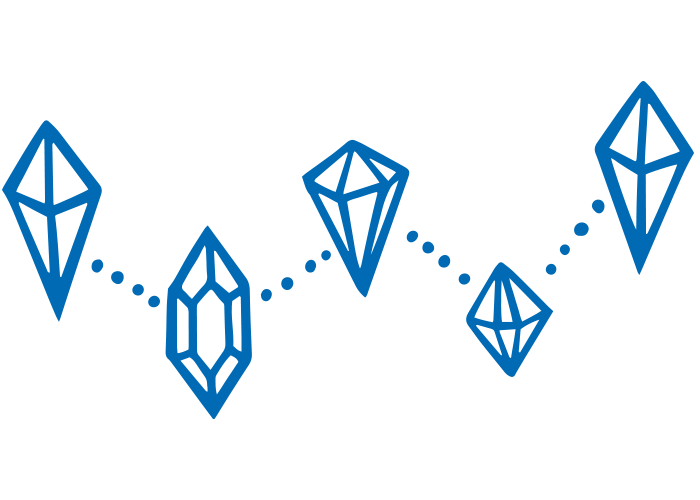 Miten prosessi yhteisesti etenee? Pidetäänkö esimerkiksi yhteisiä purkuja, retkiä, oppitunteja jne.?
Kirjoita vastauksesi tähän...
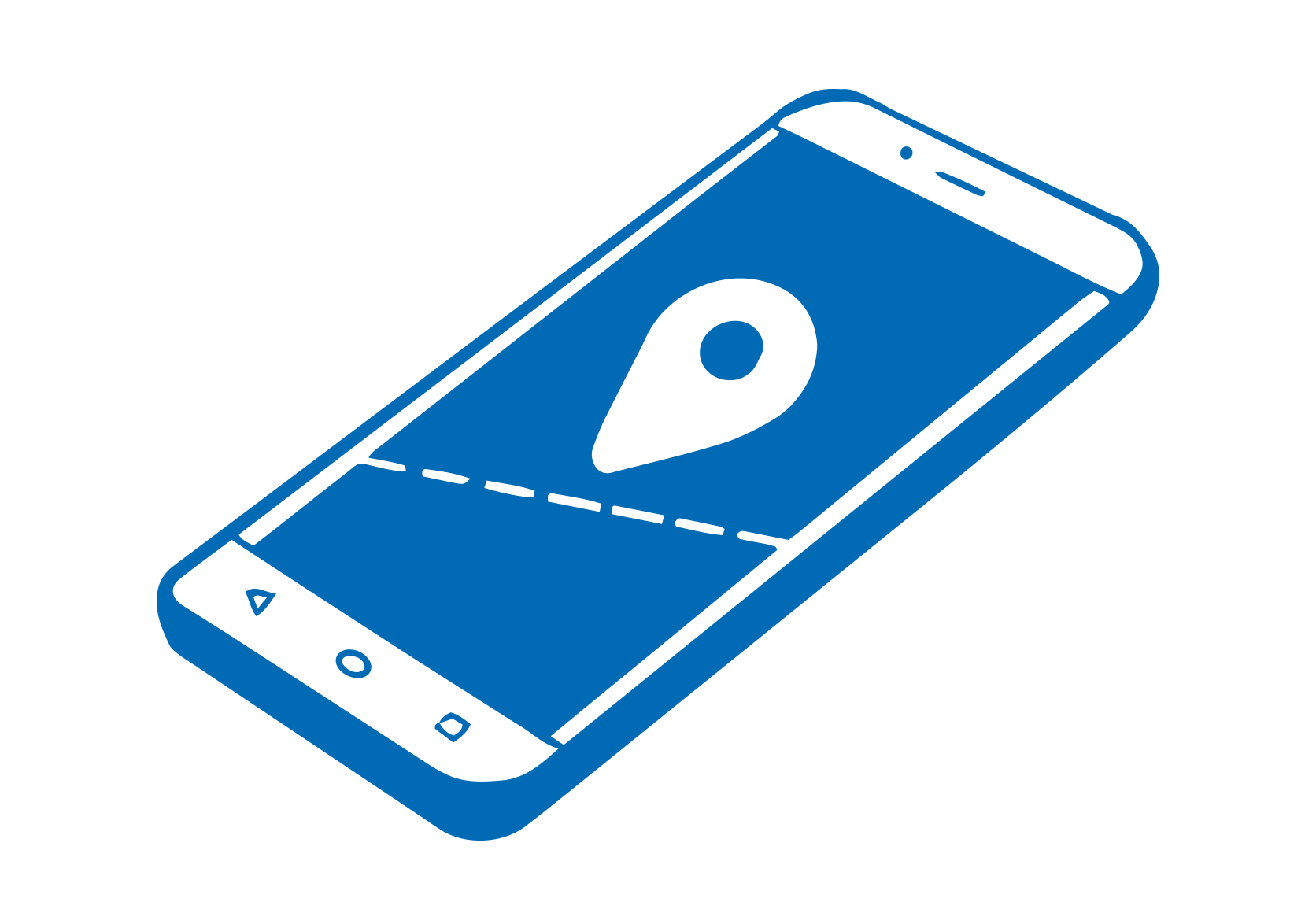 Mihin oppimisprosessi dokumentoidaan?
Kirjoita vastauksesi tähän...
ToteutusAineidenvälinen osio
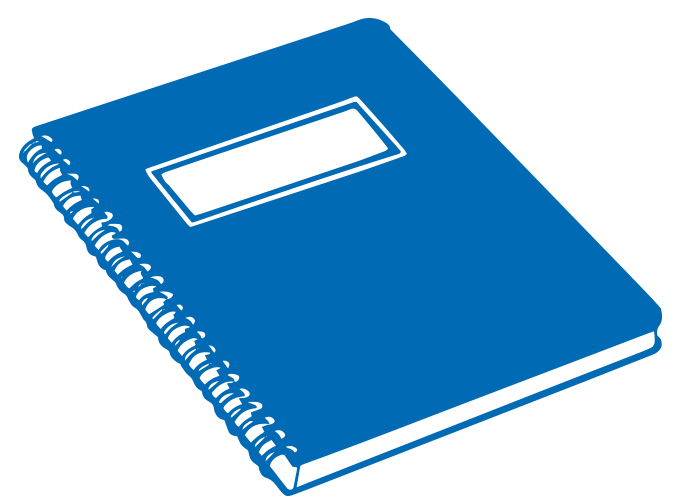 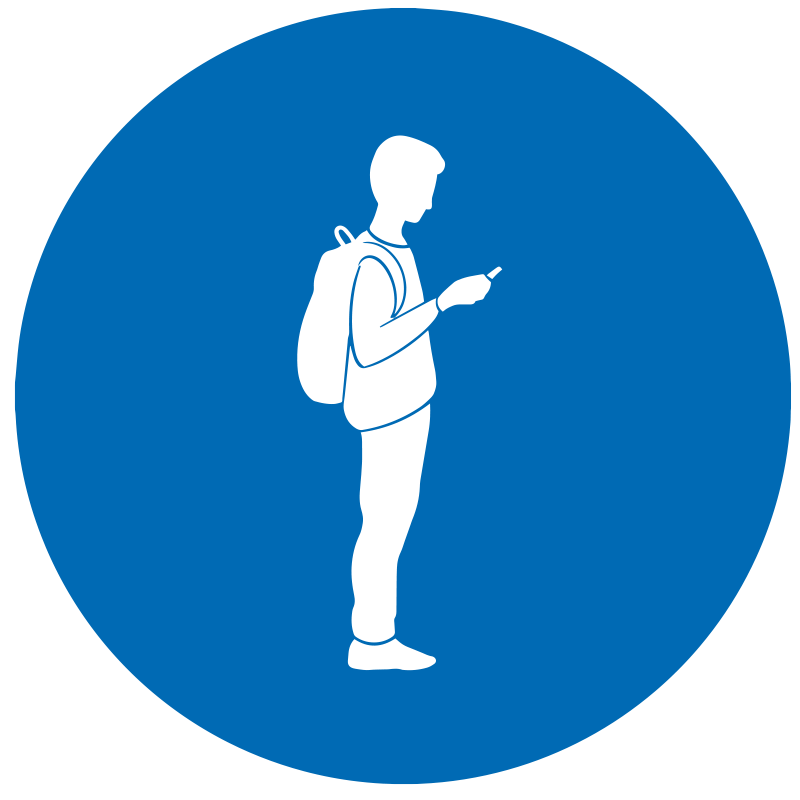 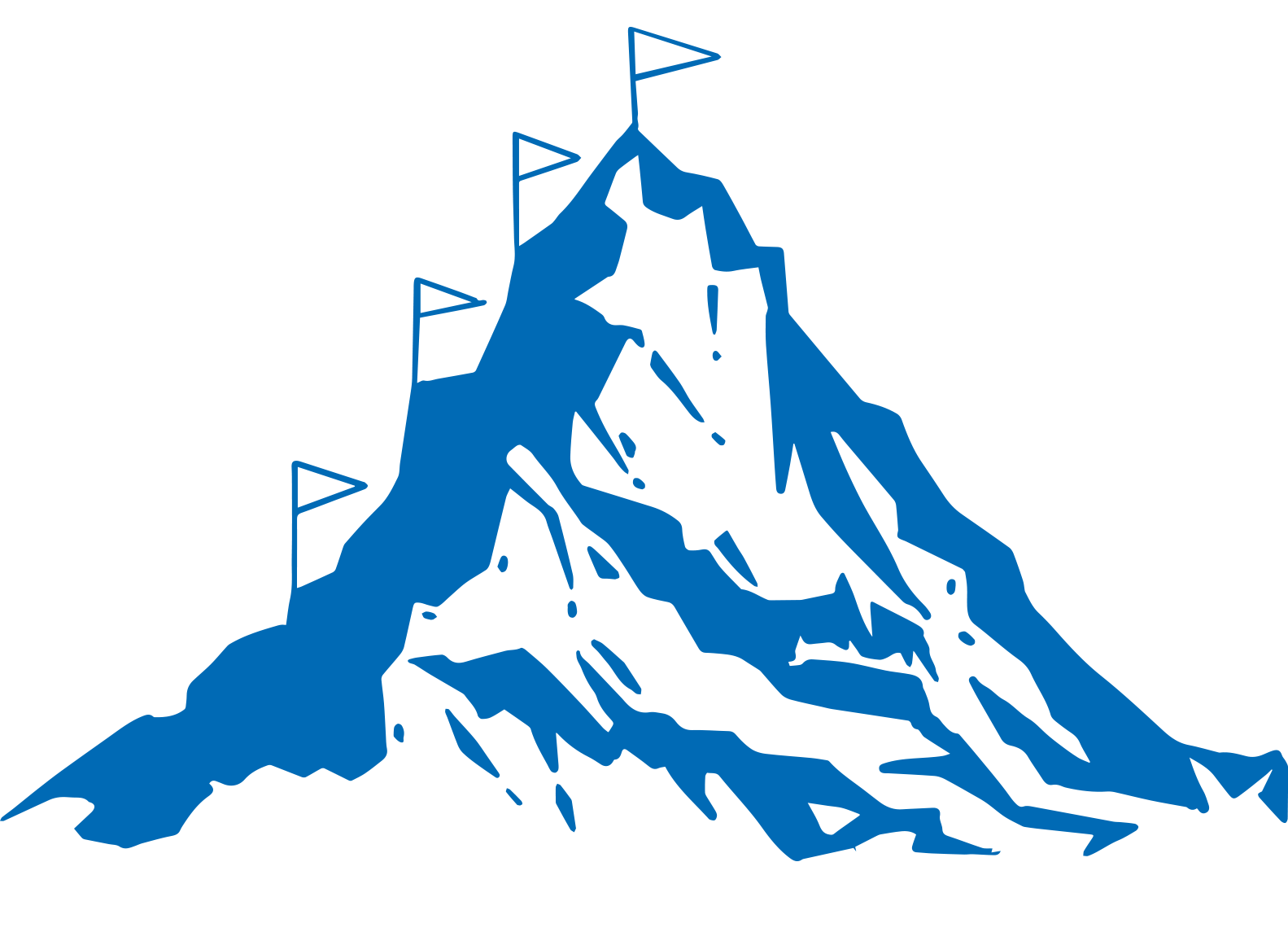 Miten prosessin etenemistä arvioidaan ja mihin arviointia kootaan? Arvioidaanko tunnilla, kotitehtävänä, päiväkirjassa, portfoliossa?
Kirjoita vastauksesi tähän...
Mistä tiedetään, onko päätavoite saavutettu? Miten oppijat osoittavat osaamisensa? Miten ilmiö päättyy?
Miten oppijalähtöisyys toteutuu prosessin edetessä? Mikä on opettajien rooli?
Kirjoita vastauksesi tähän...
Kirjoita vastauksesi tähän...
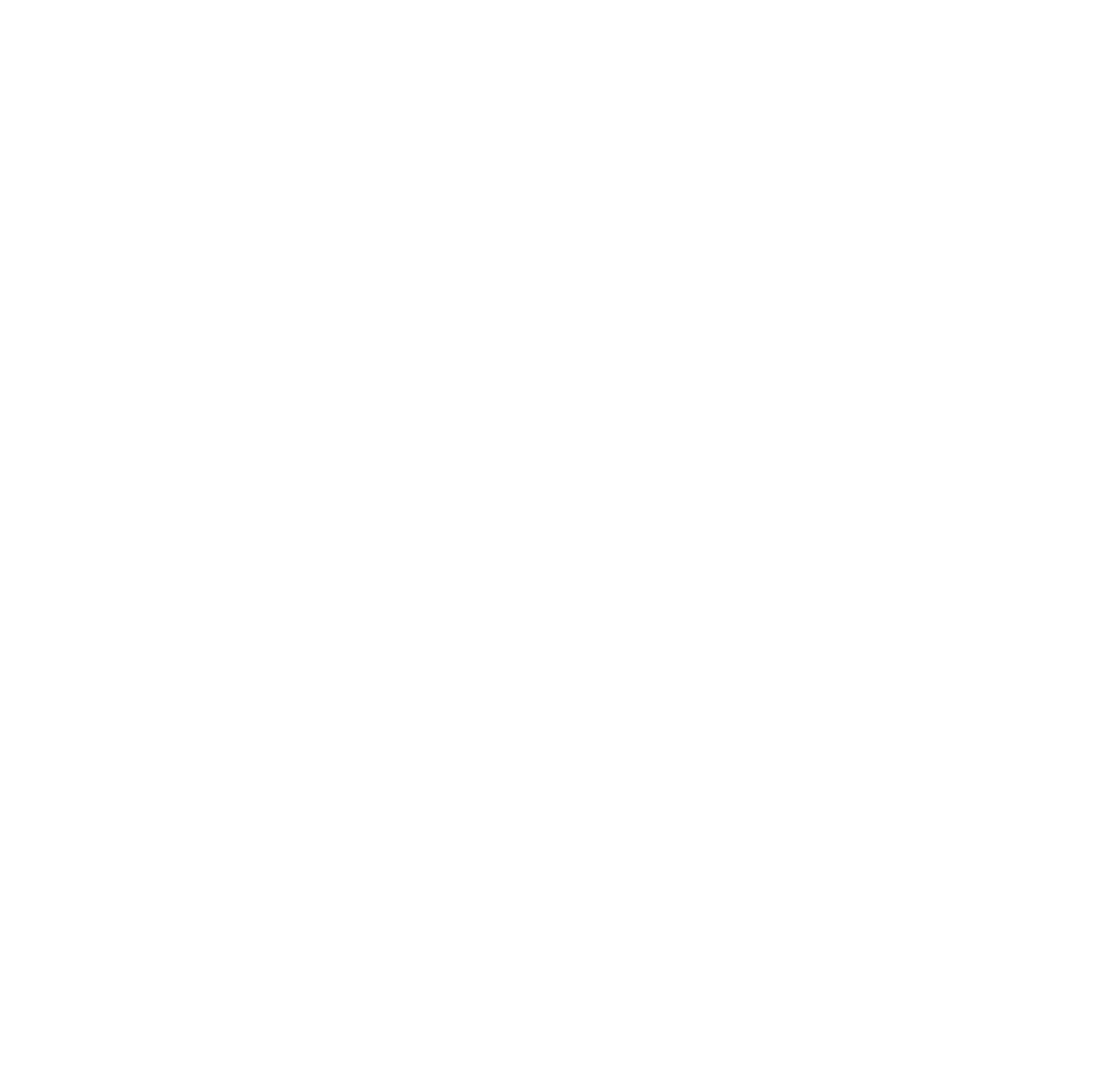 ToteutusAinekohtainen osio
Mistä oppijat tietävät, mitä heidän halutaan jakson aikana oppivan?
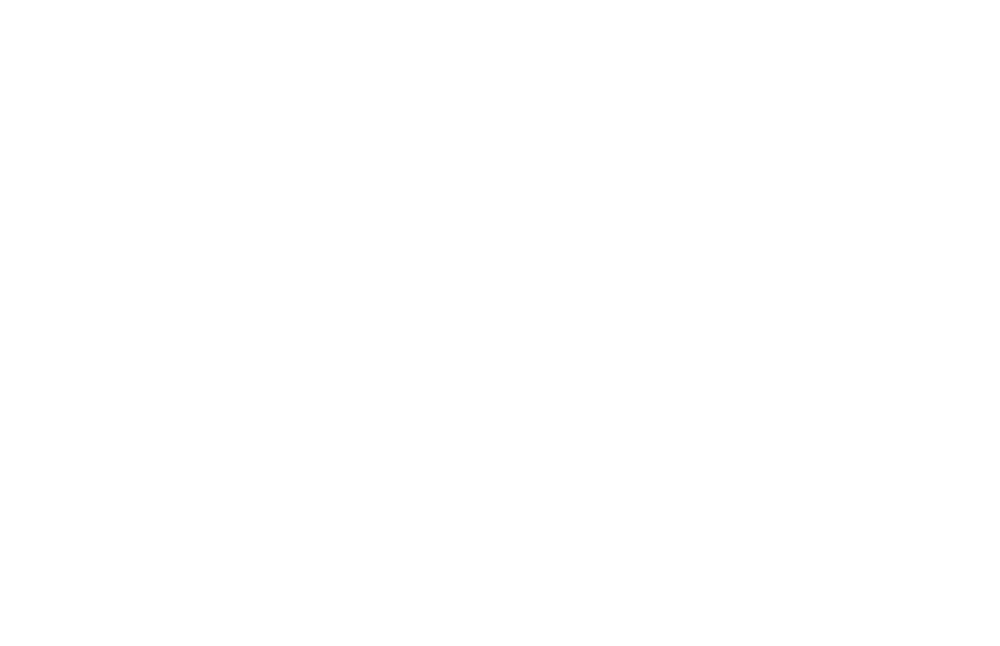 Miten huomioit, mitä oppijat jo entuudestaan tietävät?
Kirjoita vastauksesi tähän...
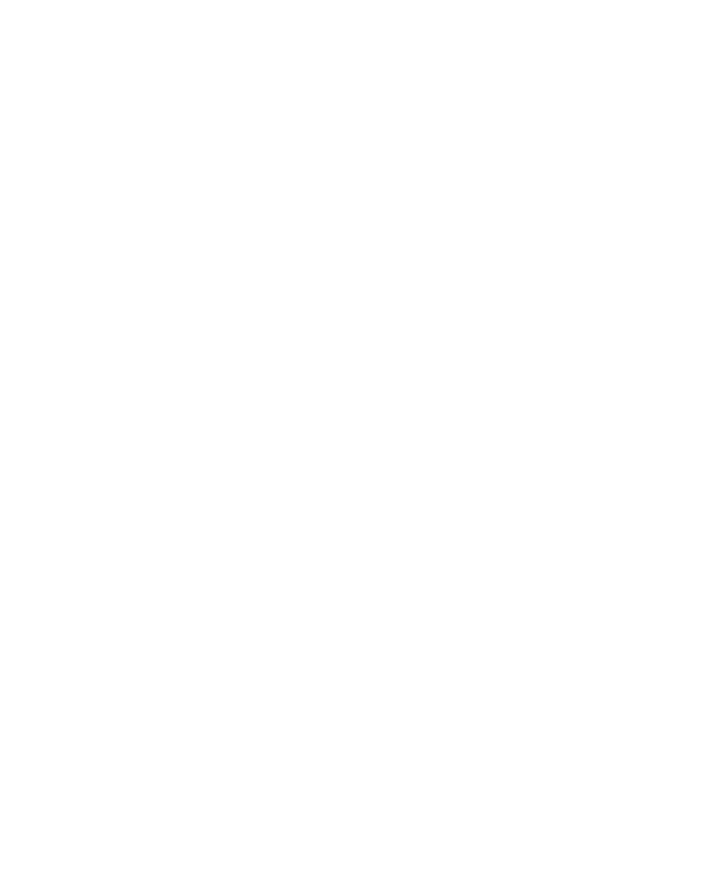 Kirjoita vastauksesi tähän...
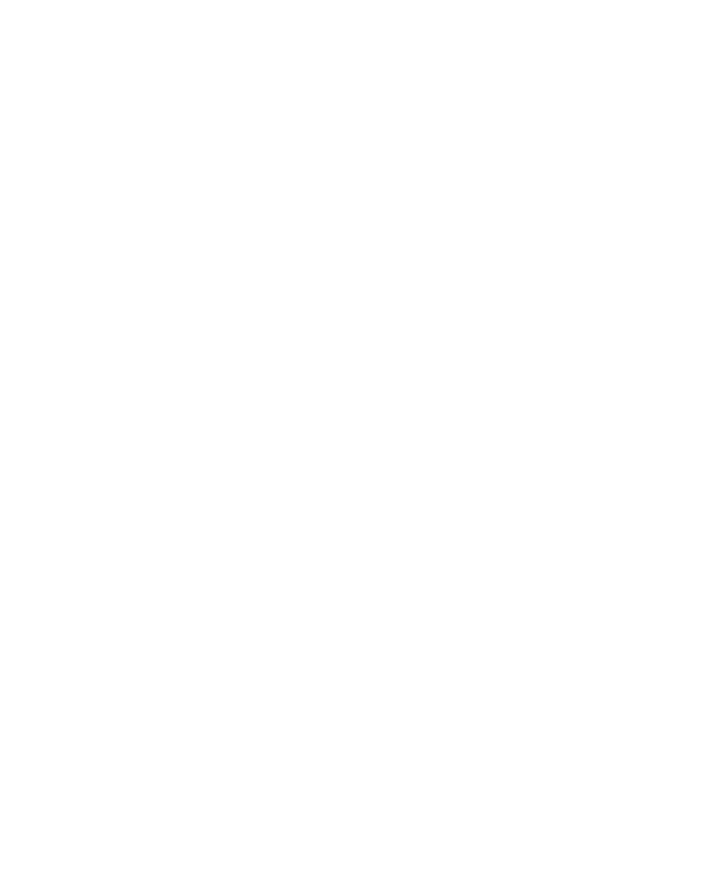 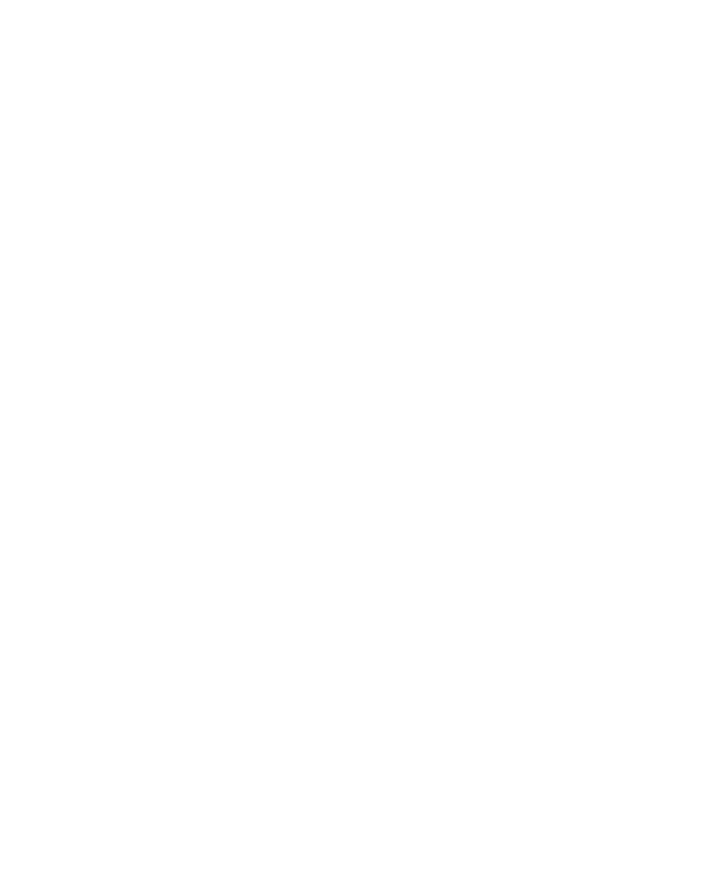 Miten oppijoita jakson aikana arvioidaan? Miten oppijat saavat ilmiöprosessin edetessä palautetta?
Mitä opetussuunnitelman tavoitteita ja sisältöjä jakson aikana tulisi oppijoiden käsitellä?
Miten oppijat ovat aktiivisia? Miten tutkiva ote näkyy tässä ilmiössä? Miten yhteisöllisyys näkyy tässä ilmiössä?
Kirjoita vastauksesi tähän...
Miten oppijat arvioivat omaa työskentelyään?
Kirjoita vastauksesi tähän...
Kirjoita vastauksesi tähän...
Kirjoita vastauksesi tähän...
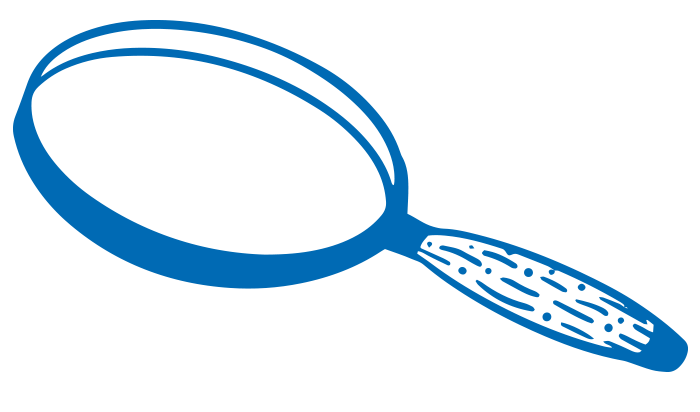 Ohjenuora aineiden välisen yhteistyön käynnistämiselle
2
3
1
Miettikää, miten haluatte ilmiökokonaisuuden päättää. Miten oppilaat osoittavat, mitä ovat oppineet?
Tutkikaa opetussuunnitelmaa ja etsikää yhteinen ilmiö toisten aineiden kanssa.
Asettakaa ilmiölle yhteinen päätavoite, joka nousee opetussuunnitelman tavoitteista. Mitä haluatte oppijoiden oppivan?
4
5
Yhteisen suunnittelun jälkeen tarkistakaa oma ainekohtainen osionne: mitä taitoja ja sisältöjä ilmiö kattaa, mitä arvioit ja miten, miten varmistat oppijan aktiivisuuden.
Miettikää, miten ilmiöprosessi aikataulutetaan. Miten aloitatte ilmiön kaikki yhdessä? Miten tapaatte prosessin edetessä? Miten päätätte ilmiöprosessin? Miten arvioitte prosessia? Muistakaa miettiä asioita aktiivisen oppijan näkökulmasta (oppijat asettavat tavoitteita, pohtivat kysymyksiä ja etsivät tietoa, ei opettaja).
Ilmiöoppimisen tueksi on kehitetty sekä arviointityökaluja että suunnittelutyökaluja. Ilmiöprosessin suunnitteluun löytyy ilmiökortit sekä opettajille että oppijoille, joissa kysymysten avulla autetaan oppijoita keskittymään ilmiöprosessin suunnittelun kannalta olennaisiin asioihin. Tämän käsissäsi olevan opettajien suunnittelutyökalun lisäksi oppijaryhmille on olemassa suunnittelutyökalu, jonka avulla he voivat itsenäisesti lähteä suunnittelemaan ilmiön toteutusta ja etenemistä.

Arviointityökaluja on kehitetty  ilmiöprosessin arviointiin, ainelähtöiseen arviointiin sekä laaja-alaisen osaamisen tavoitteiden toteutumisen arviointiin. Nämä kaikki työkalut löytyvät Helsinki oppii -sivuilta suomeksi, ruotsiksi ja englanniksi.


www.helsinkioppii.fi#HelsinkiOppii
#HelsingforsLärSig
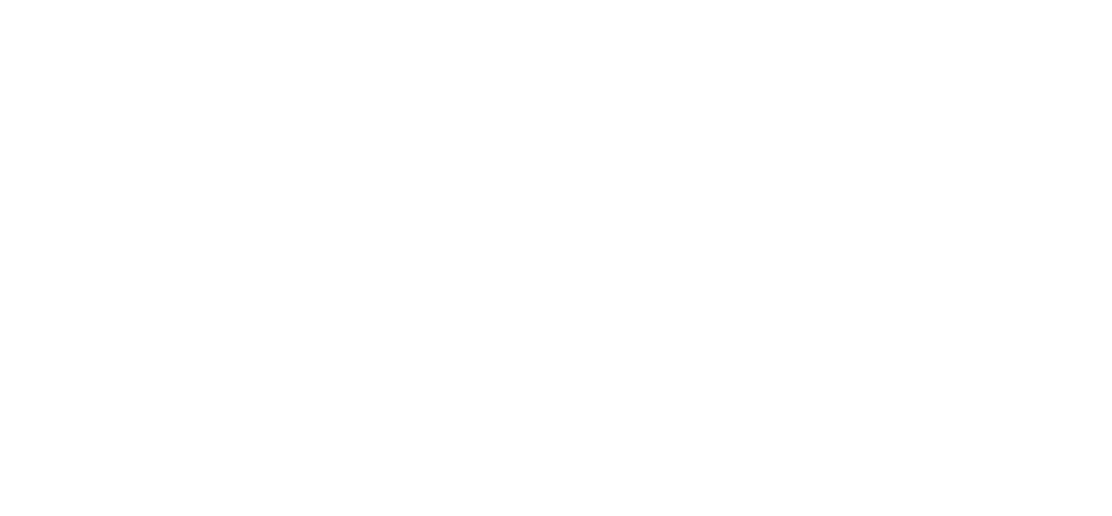 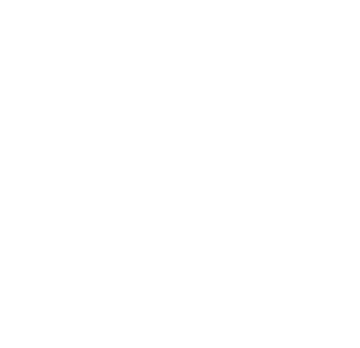